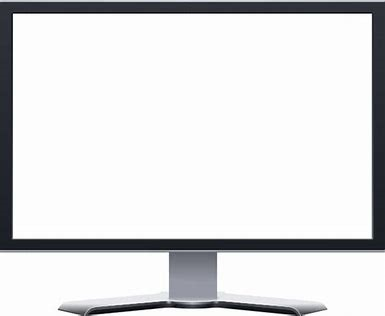 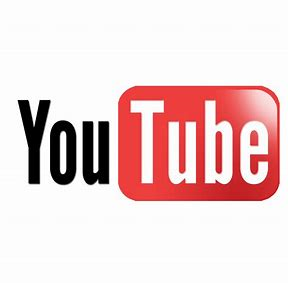 Name…………………………………..

Name of your Channel………………………………
If you had a channel what would the focus be

……………………………………………………………………………………………………………
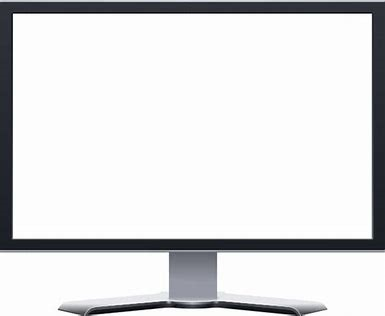 Set up…..
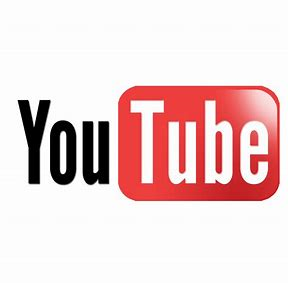 My interests …..
What people 
like about me…..
What is important
 to me…..
What I like about me...
My favorite foods
are…..
My favorite activities 
are…..
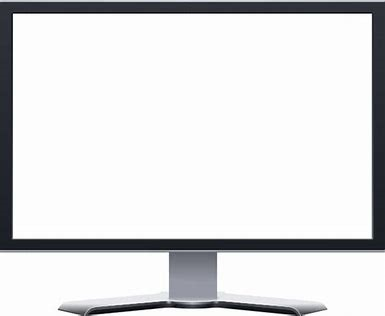 My Journey
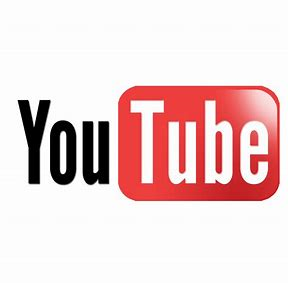 What makes me really happy ?
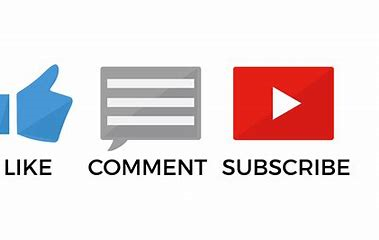 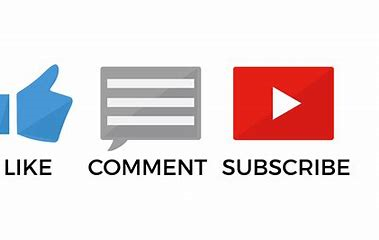 What I look forward to….
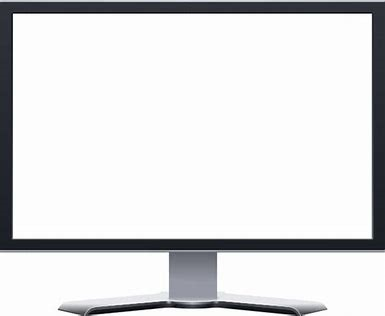 My Journey
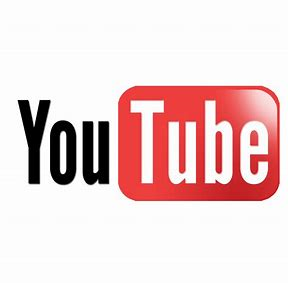 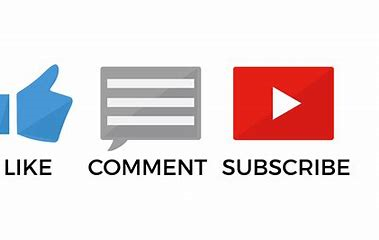 What needs to change?
If I had one wish. I would change…….
What makes me worried ?
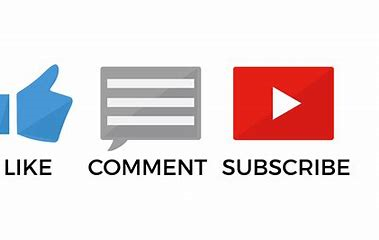 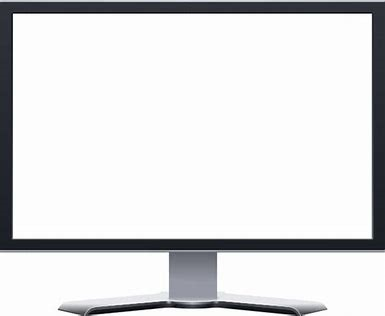 Share & Subscribe
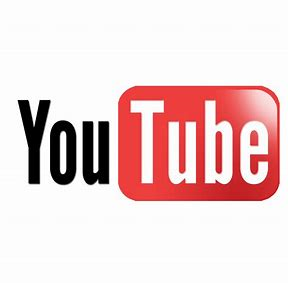 Who can I talk to…..
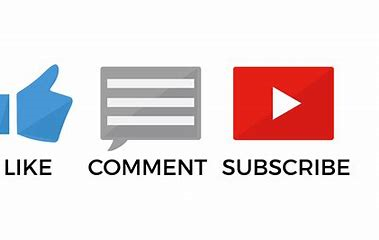 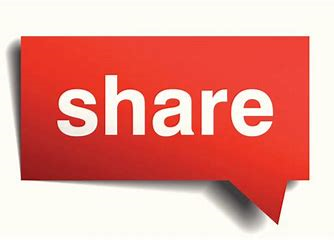 Who can help?